Віртуальні бібліотеки, енциклопедії, словники
3 клас
Опанасюк Наталія Вікторівна, 
вчитель інформатики 
ОЗ «Омельницька ЗОШ І-ІІІ ступенів»
Повторюємо вивчене з ШІСТЬМА ЦЕГЛИНКАМИ
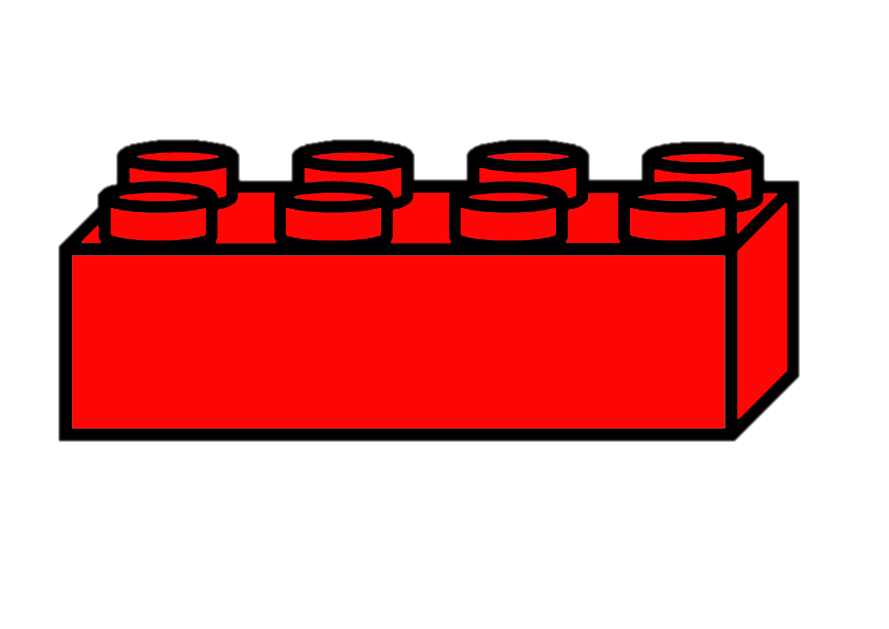 Оберіть правильну відповідь та покажіть потрібну цеглинку
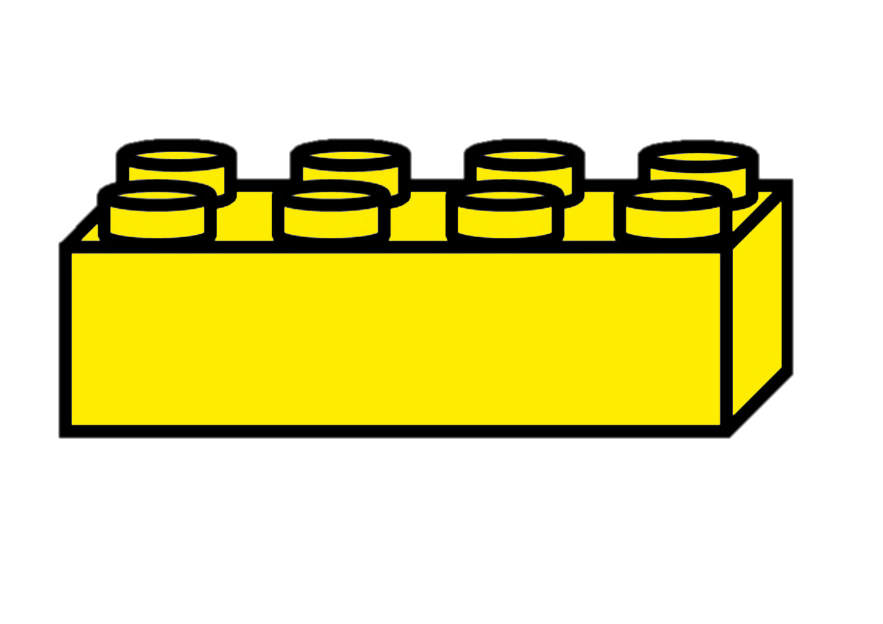 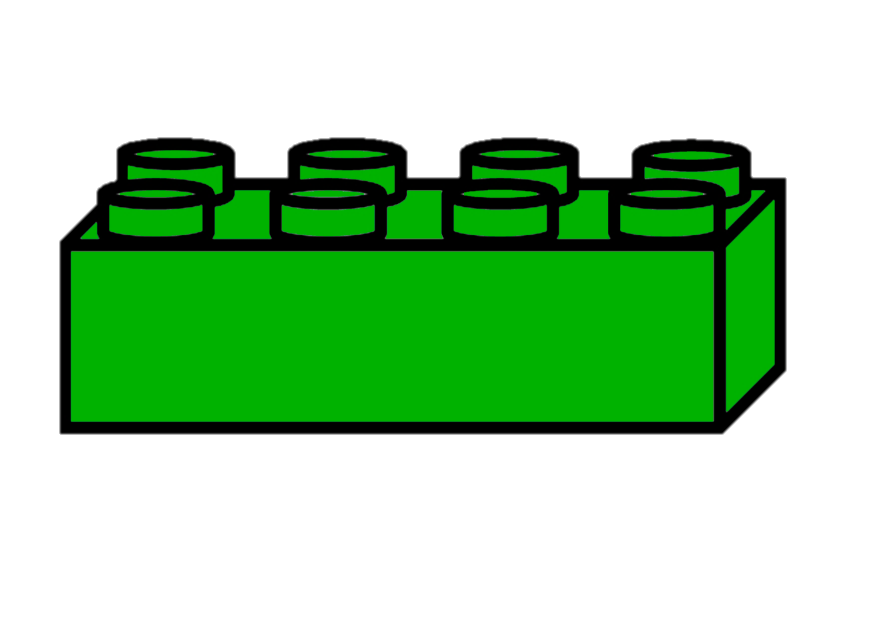 Елементи таблиці в текстовому редакторі:
Вікно
Стовпці
Рядки
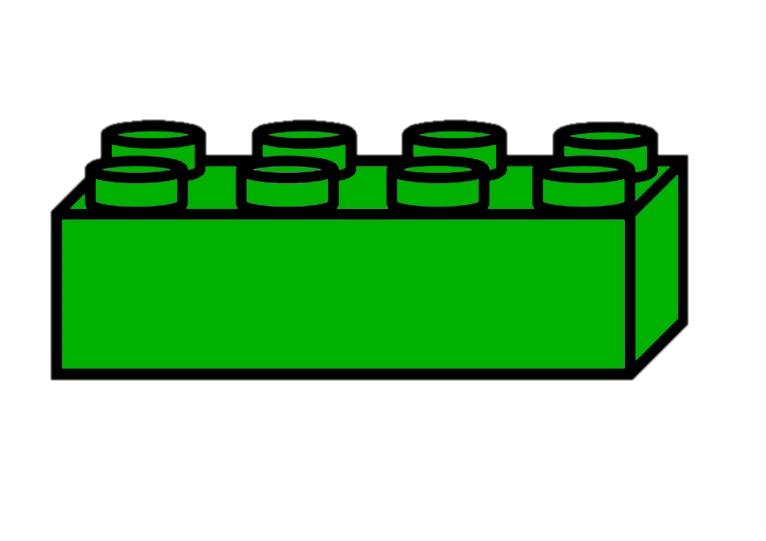 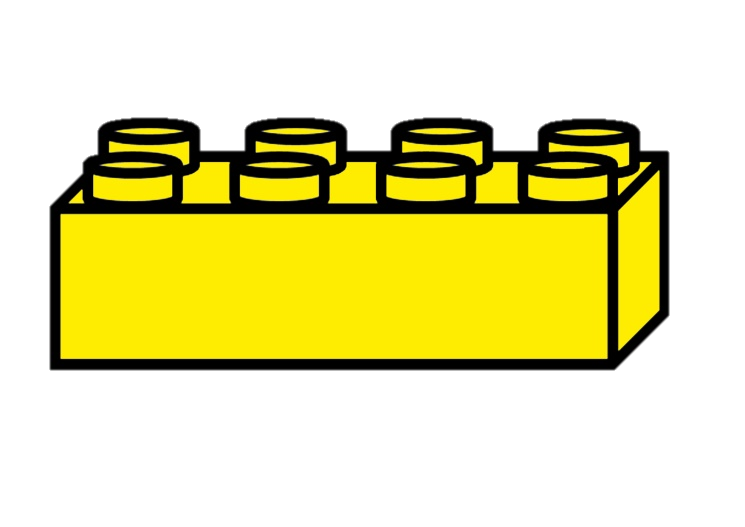 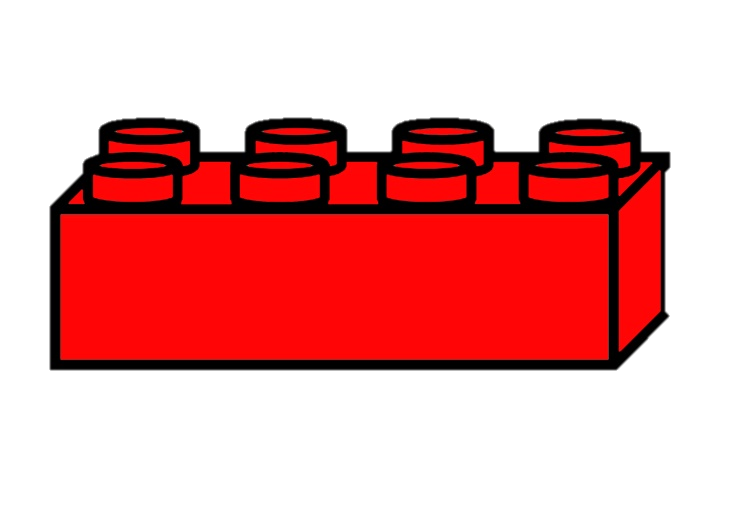 Може бути кілька відповідей
Елементи таблиці в текстовому редакторі:
Стовпці
Рядки
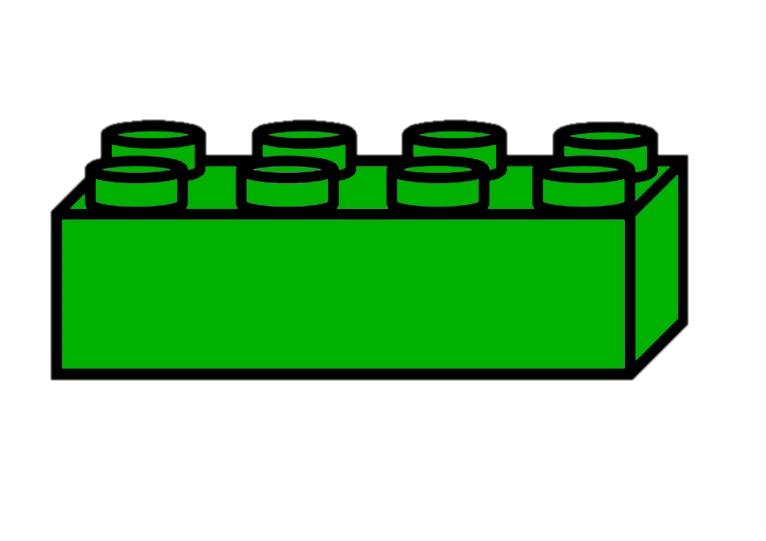 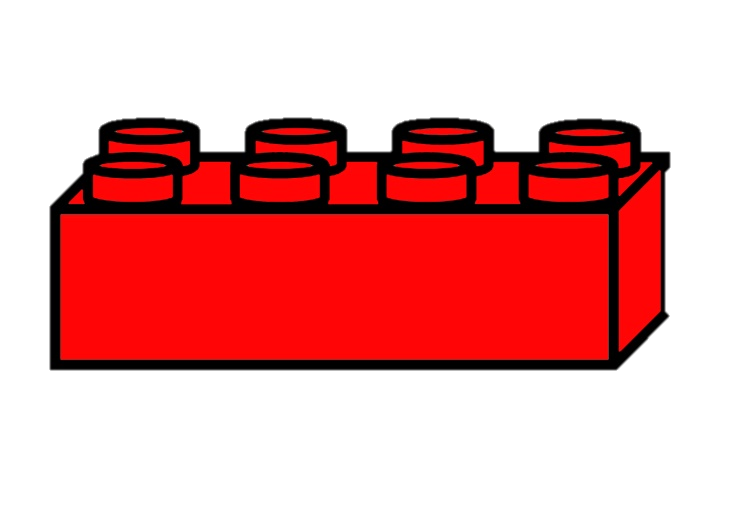 Може бути кілька відповідей
Розміщення таблиці, малюнка, тексту ЗЛІВА, СПРАВА, ПО ЦЕНТРУ це:
Вставлення
Вирівнювання
Обтікання текстом
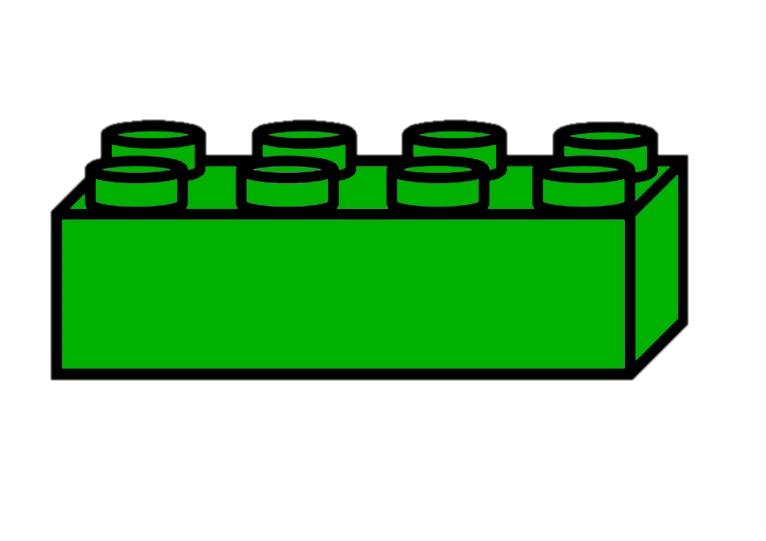 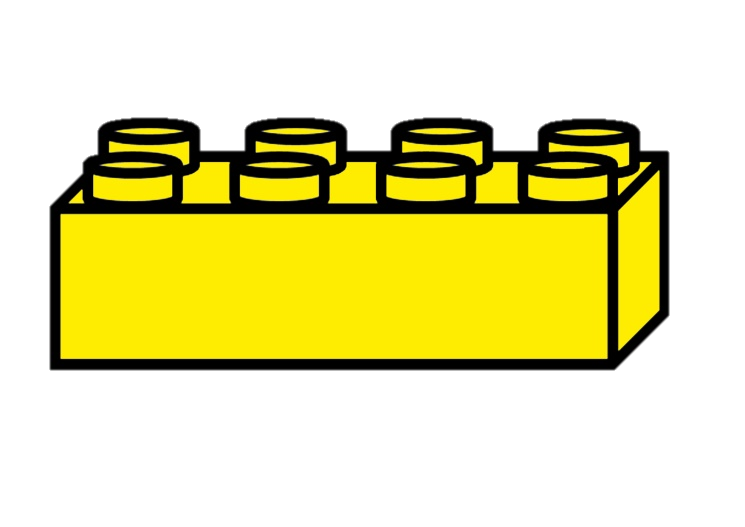 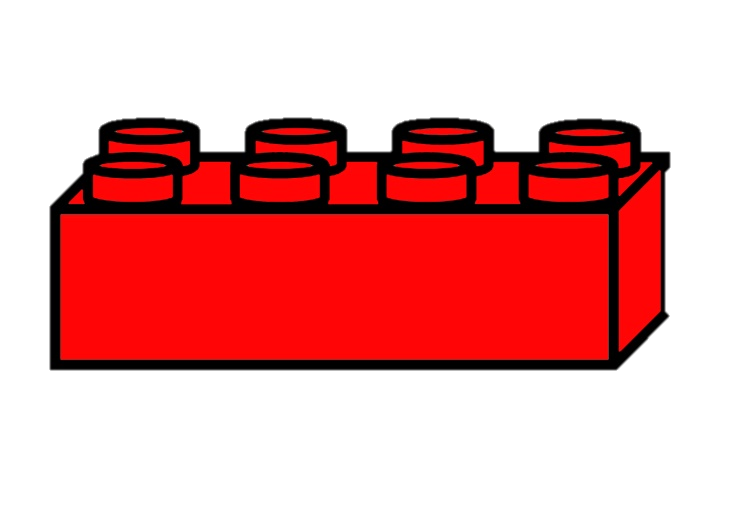 Розміщення таблиці, малюнка, тексту ЗЛІВА, СПРАВА, ПО ЦЕНТРУ це:
Вирівнювання
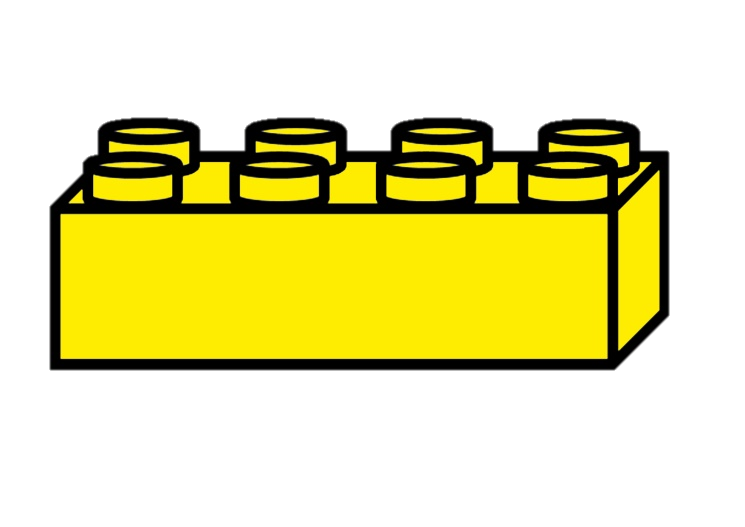 Програма, яка дає можливість працювати з малюнками, таблицями, схемами, формулами:
Текстовий процесор
Блокнот
Текстовий редактор
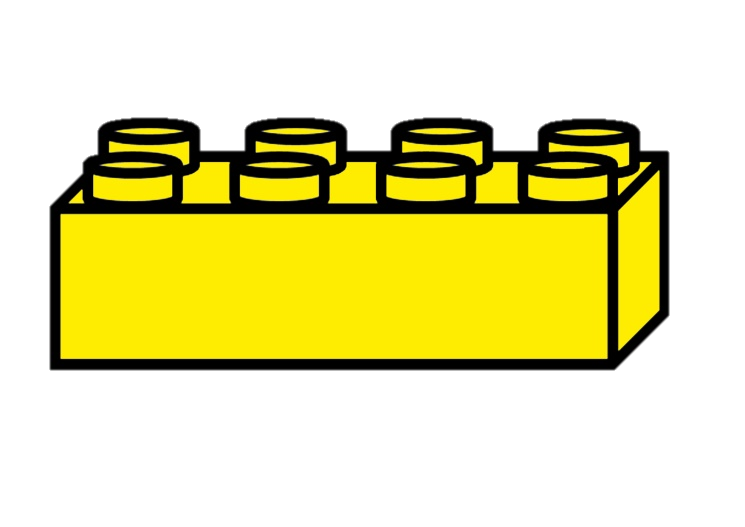 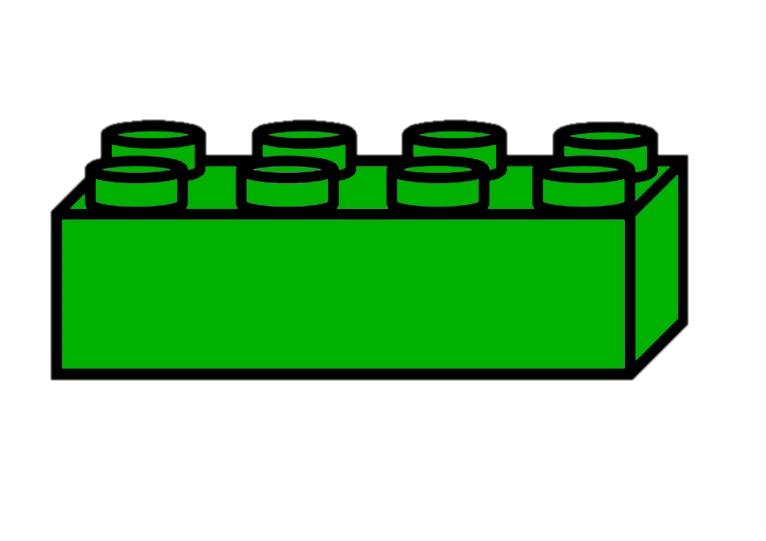 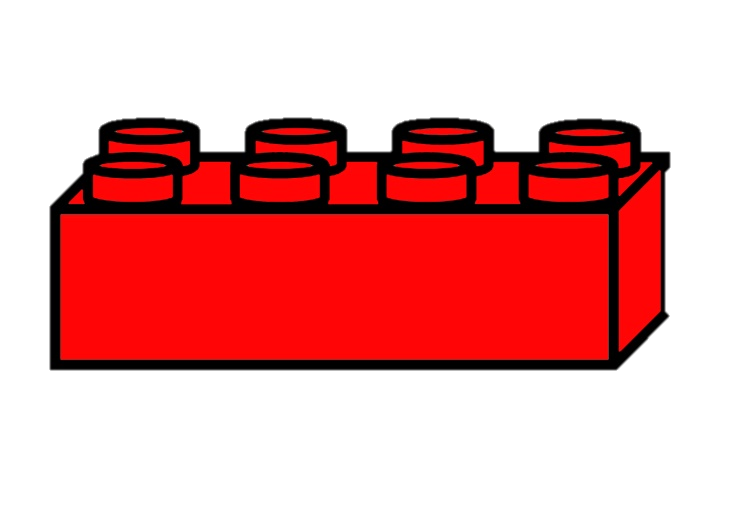 Програма, яка дає можливість працювати з малюнками, таблицями, схемами, формулами:
Текстовий процесор
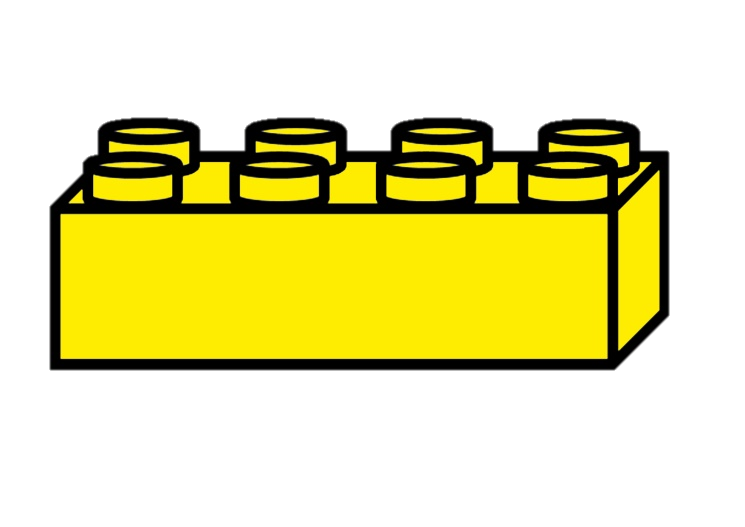 Пристрої введення інформації:
Клавіатура
Сканер
Відеокамера
Миша
Проєктор
Навушники
Принтер
Монітор
Навушники
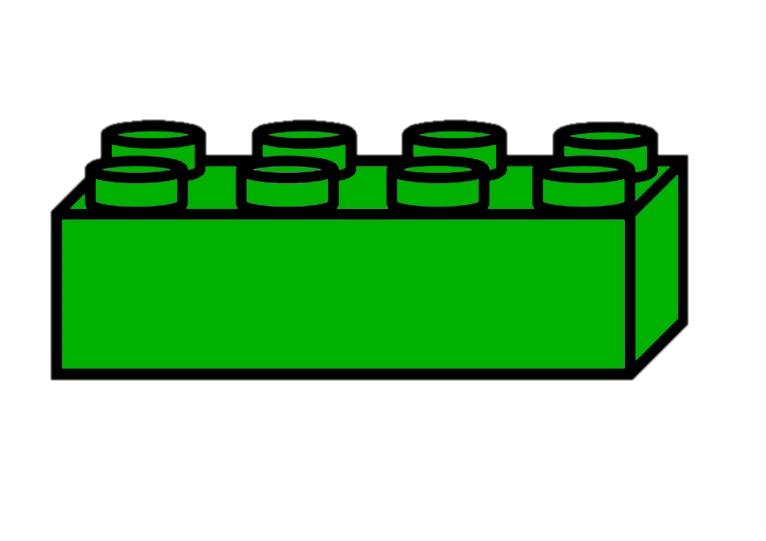 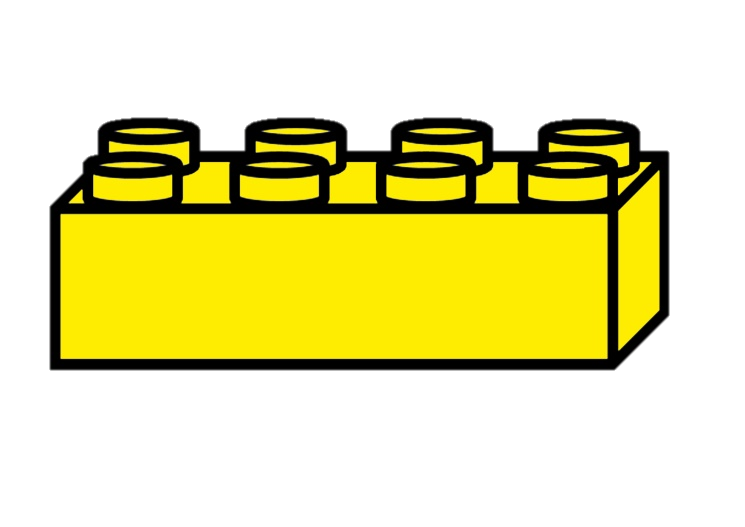 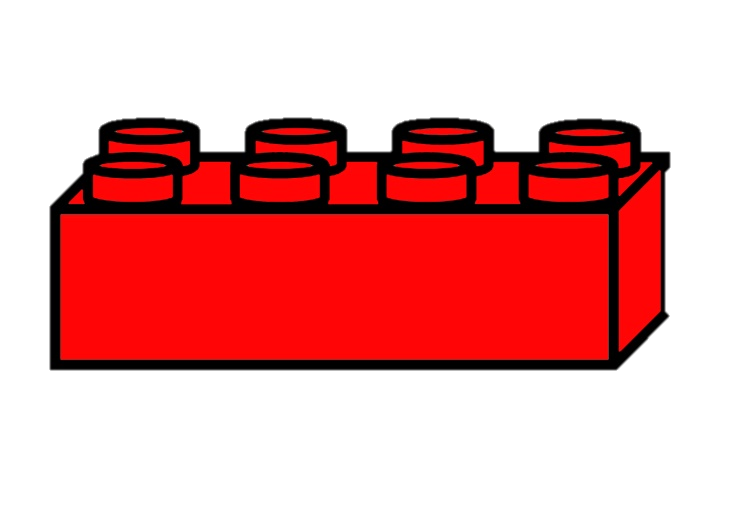 Пристрої введення інформації:
Клавіатура
Сканер
Відеокамера
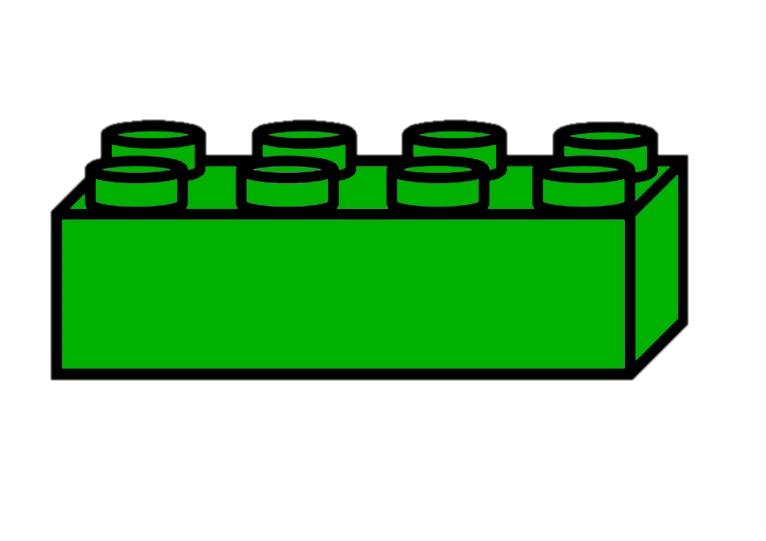 Пристрої виведення інформації:
Клавіатура
Сканер
Фотокамера
Миша
Проєктор
Навушники
Принтер
Монітор
Навушники
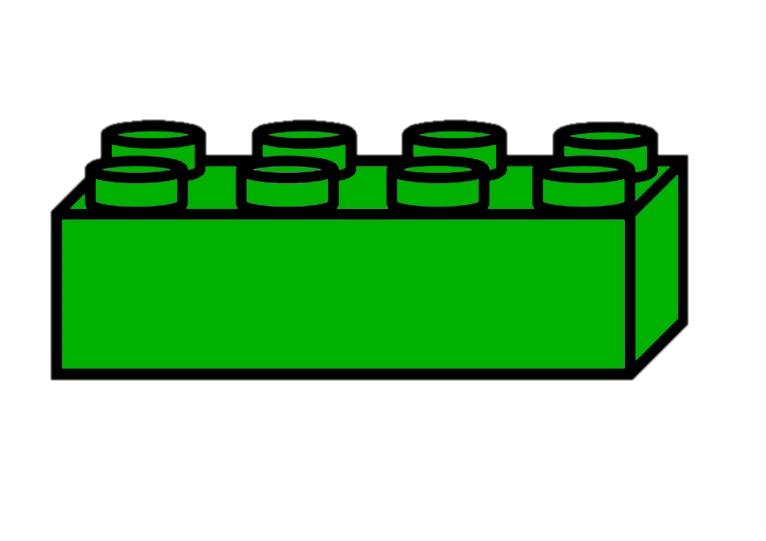 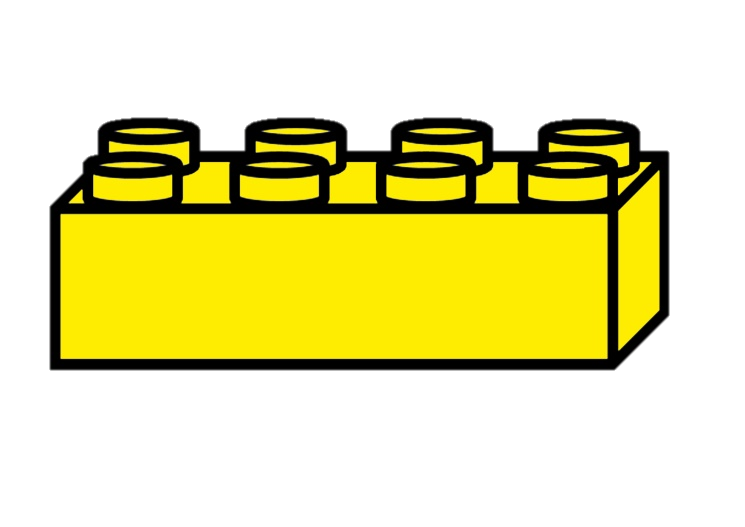 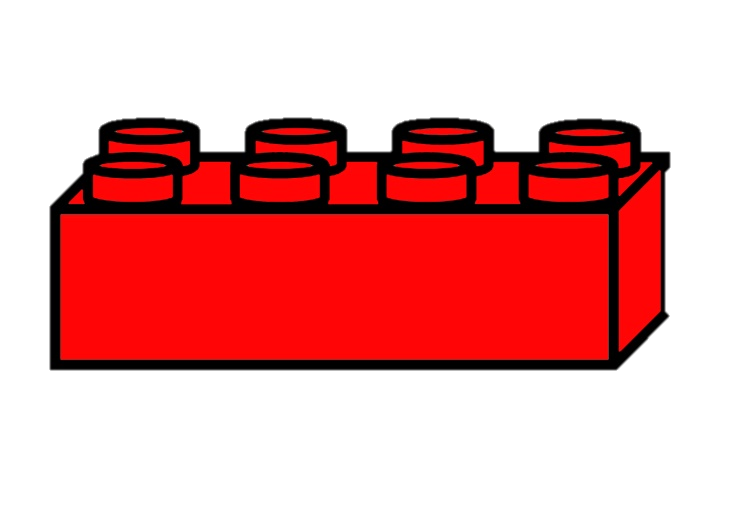 Пристрої виведення інформації:
Принтер
Монітор
Навушники
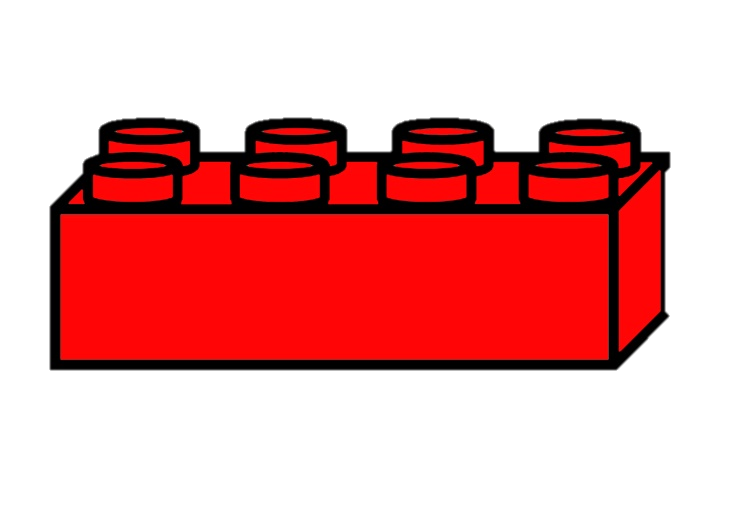 Текстовий об’єкт має такі властивості:
Розташування
Вирівнювання,
колір
Розмір,
шрифт,
колір,
накреслення
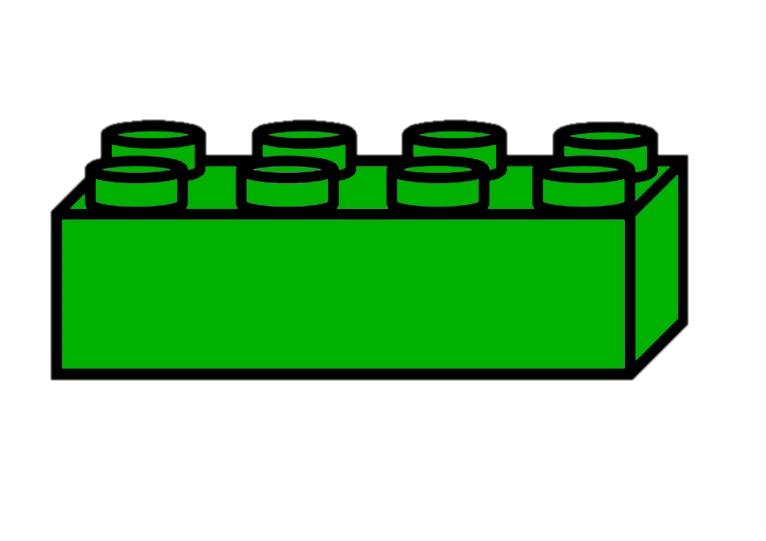 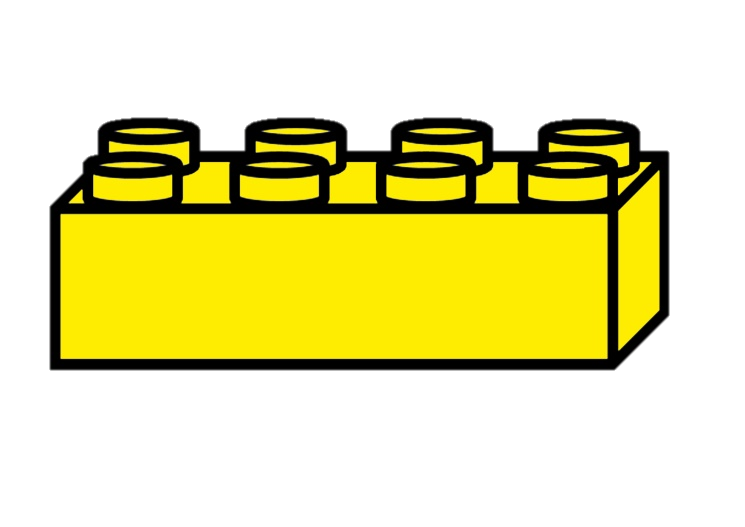 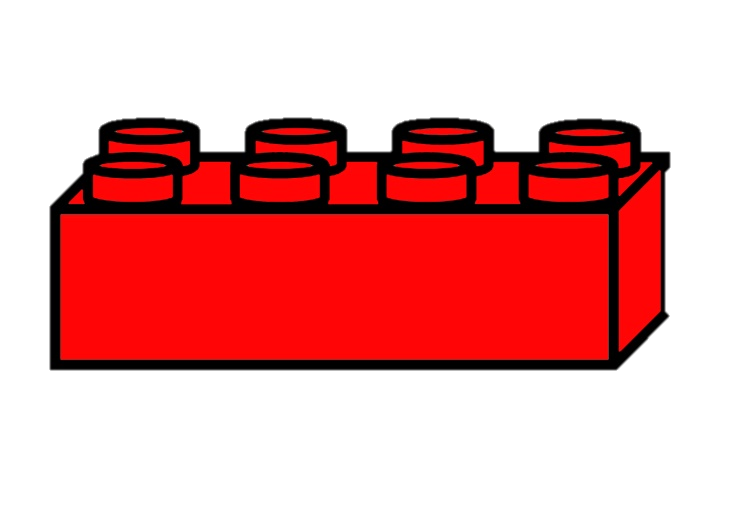 Текстовий об’єкт має такі властивості:
Розмір,
шрифт,
колір,
накреслення
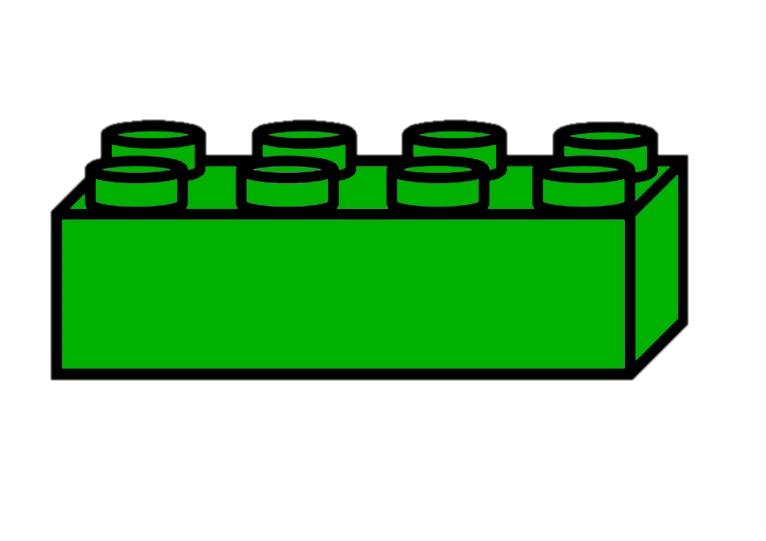 Які бібліотеки є у вашому населеному пункті?
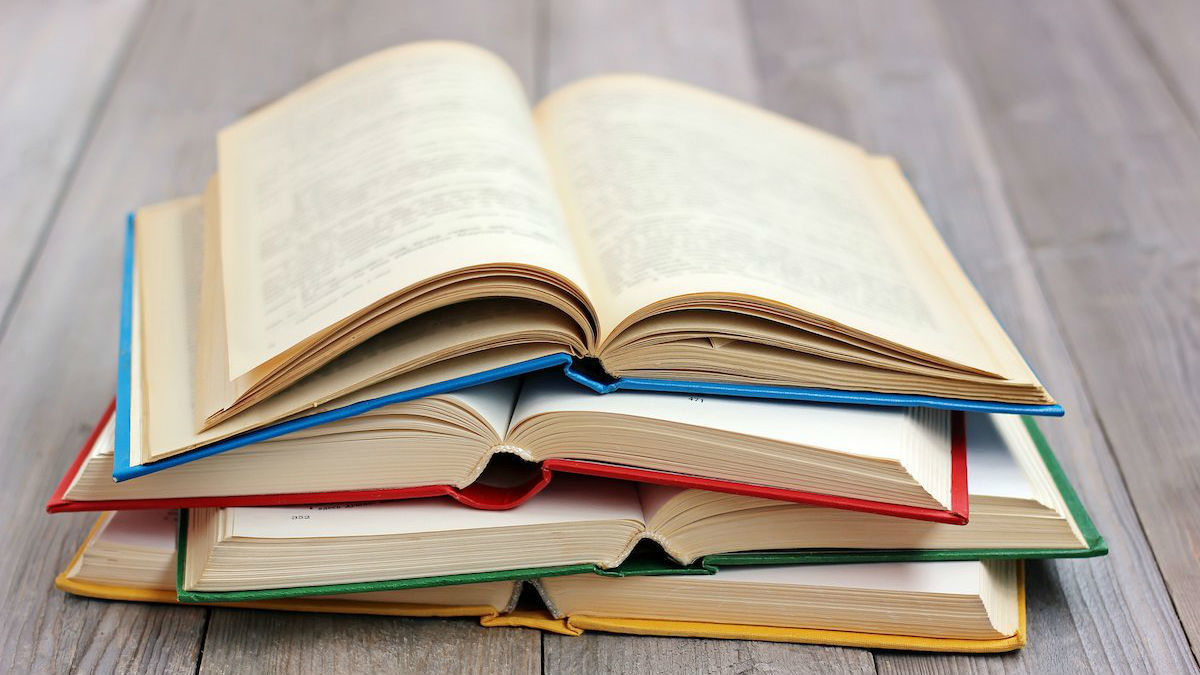 Зображення: https://www.work.ua/articles/reading-with-work-ua/1532/
Читання з маркуванням
+    «Я це знав/знала»
-    «Для мене це нова інформація»
!    «Мене вразила, здивувала, зацікавила 
      ця інформація»
Стор. 62 підручника
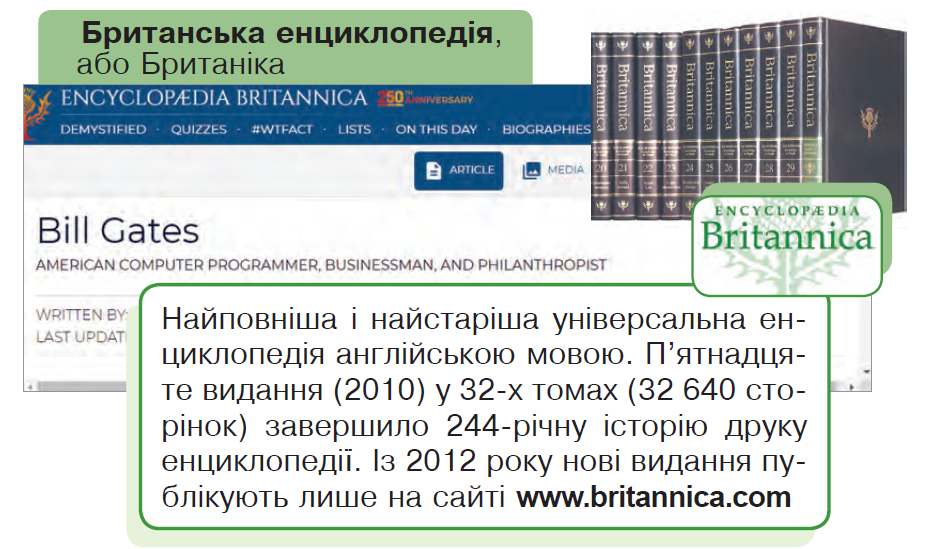 Обговорюємо
Яка інформація виявилась для вас новою?
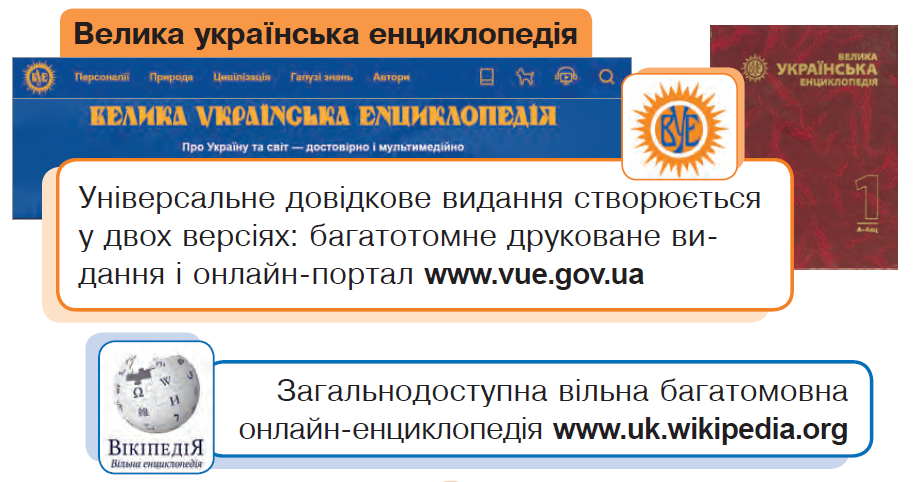 Що вас здивувало чи вразило?
Корисні посилання:
https://www.britannica.com/
https://vue.gov.ua/
https://uk.wikipedia.org/wiki/
Хвилинка розвантаження. Вправи для рук
Режим доступу: https://www.youtube.com/watch?v=H3jbfL0zUYo
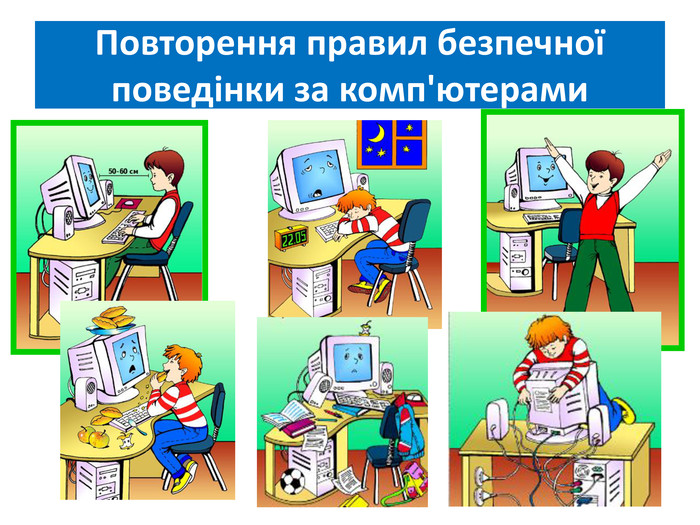 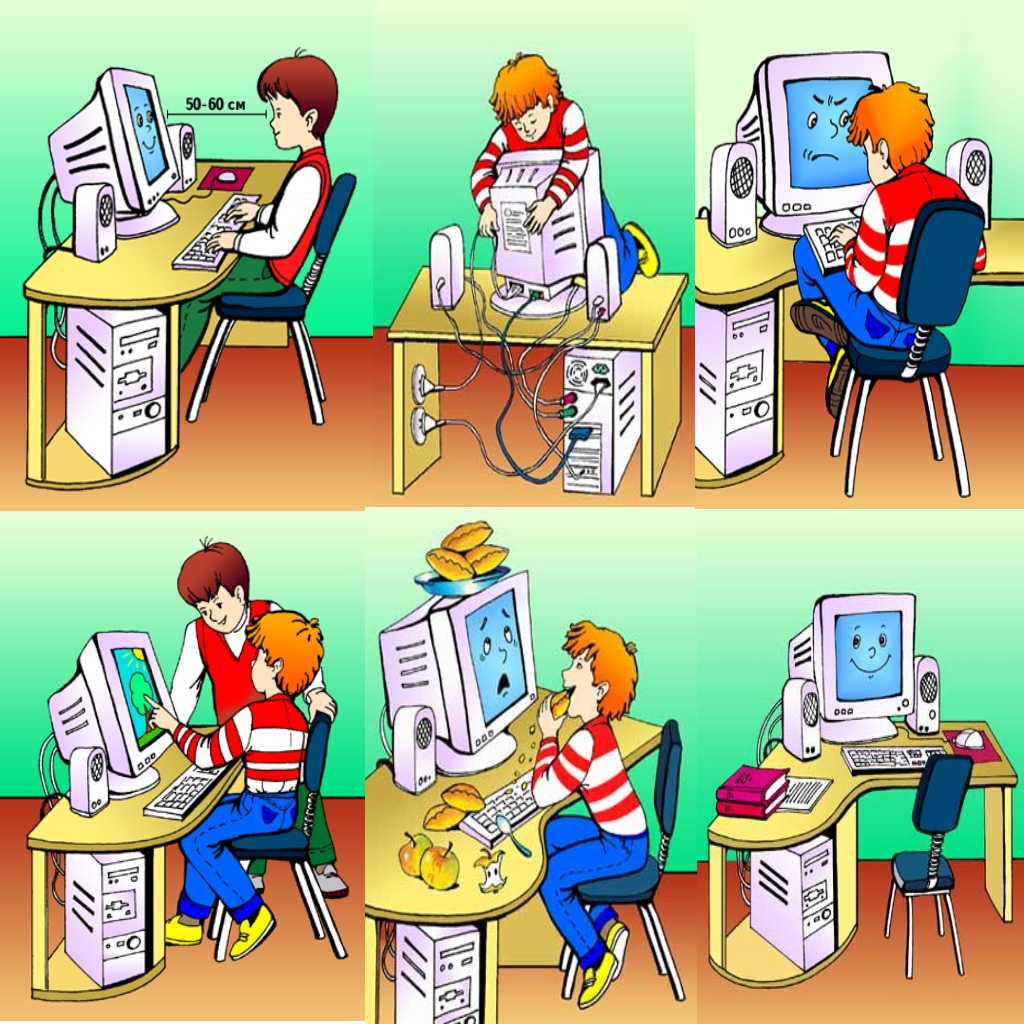 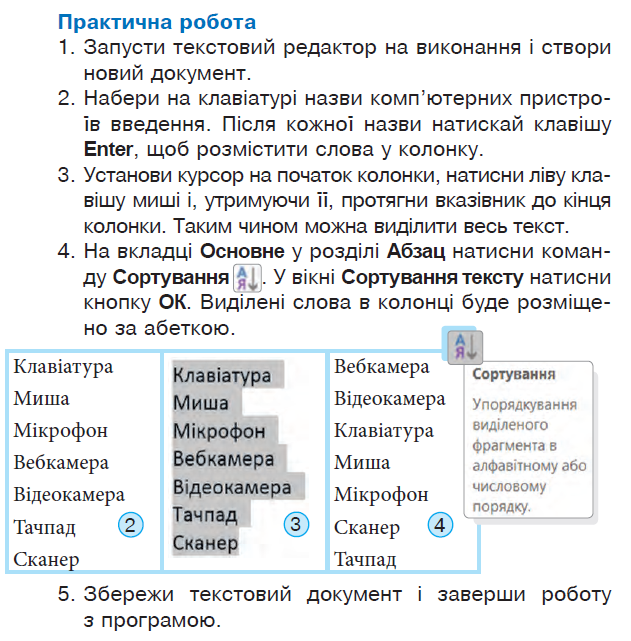 стор. 63
Ключові слова
Які три головних слова, поняття ви запам’ятали з матеріалу сьогоднішнього уроку?

Які у вас виникли питання?
У чому потребуєте допомоги?
Що виявилось найлегшим та найпростішим?